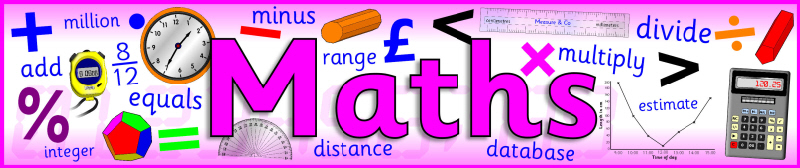 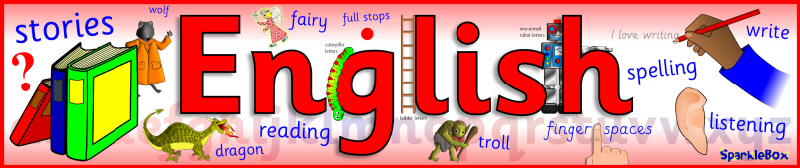 You will need a pen and paper to make notes.

If someone is available in your home, grab them and play the word games with them.

https://radioblogging.net/index.php/2020/04/07/wednesday-8th-april/

Listen and enjoy!
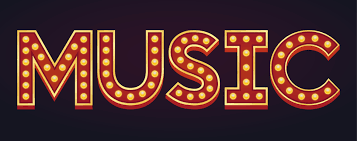 Try some songs from Out of the Ark

https://www.outoftheark.co.uk/ootam-at-home/?utm_source=homepage&utm_campaign=ootamathome2&utm_medium=banner